LEADER
CONTROLLER
员工管理
公司部门员工管理培训
difference between leaders and managers the difference 
between leaders and managers
汇报人：PPT汇    时间：20XX.XX
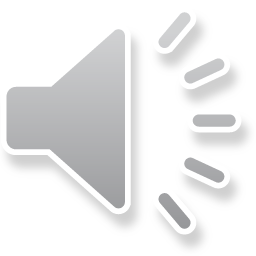 员工心目中的领导
管理和领导的区别
领导主要权利基础
公司下属主要分类
01
02
03
04
目
录
01
第一部分
员工心目中的领导
control of decision-making is in the hands control of decision
making is in the hands control of decision
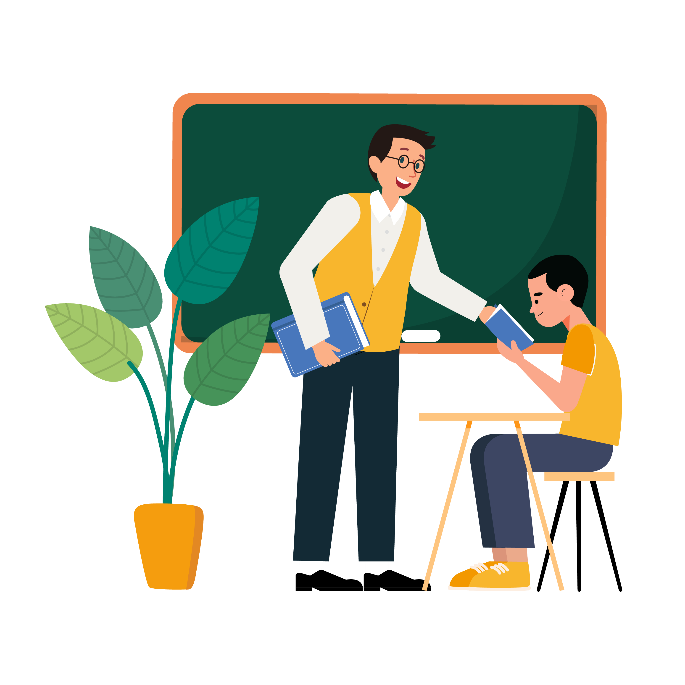 压力和糟糕的感受来自他们的直接上司，在美国，不称职的经营管理者的比例是60-75%德国人在过去的10年，有一半的高级主管在管理方面是失败的 ，无论在哪里、什么时候、针对什么行业，面对压力要讲究策略
高级主管管理的失败
来自他们的直接上司
不称职的经营管理者
面对压力要讲究策略
经营
管理
基层
管理
履行
权威
欺压
下属
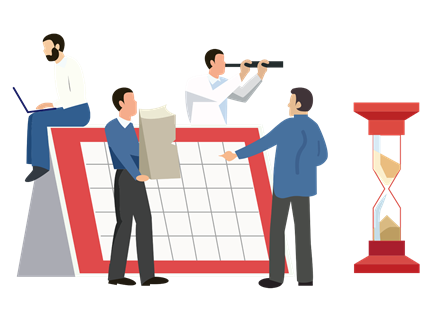 员工认为不称职的经营管理者比例占到一半20%的基层管理者不愿意履行权威，不愿意面对问题和冲突，缺乏自信，管理者欺压下属，让下属没有喘息的机会
02
第二部分
管理和领导的区别
control of decision-making is in the hands control of decision
making is in the hands control of decision
非个人态度、循规蹈矩、不越雷池一步,个人的，积极的态度，对绩效有帮助有影响的可以随时去改变,围绕计划、组织、指导、  监督和控制的要素,强调一种适当的冒险，而这种冒险可能会带来更高的回报，对绩效有帮助有影响的可以随时去改变,围绕计划、组织、指导、  监督。
非个人态度
积极的态度
监督和控制
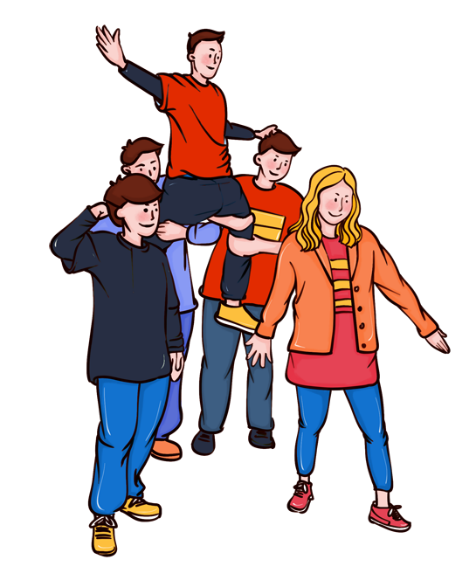 从指挥者到“说书”者,下达命令任务,讲故事,强调战略战术,宏伟蓝图对绩效有帮助有影响的可以随时去改变围绕计划、组织、指导、  监督和控制的要素强调一种适当的冒险
愿景
蓝图
策略
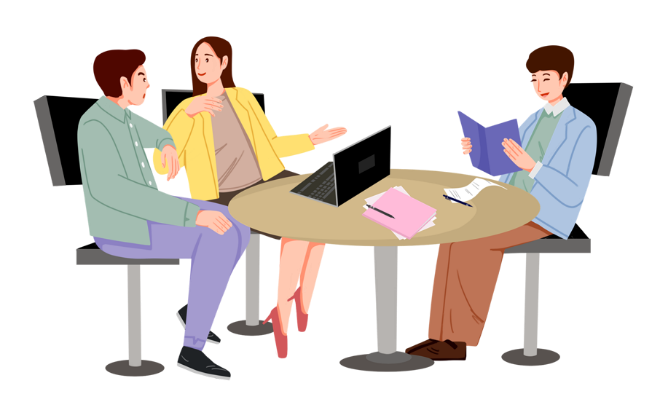 03
第三部分
领导主要权利基础
control of decision-making is in the hands control of decision
making is in the hands control of decision
强弱
权力
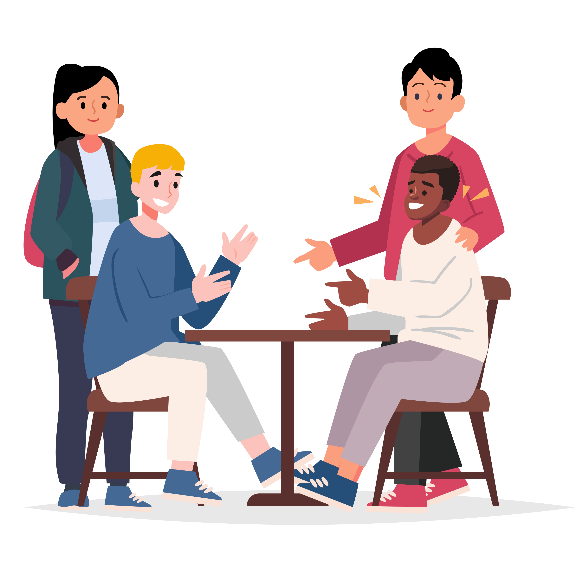 这种类型的员工能够起到模范带头的作用，是企业稳定的骨干，能给企业带来财富。
1、合法权——组织制定              
2、报酬权——利益引诱
3、强制权——惩罚威胁
4、专家权——专业技能
5、典范权——人格魅力
工作能力
意愿
经验
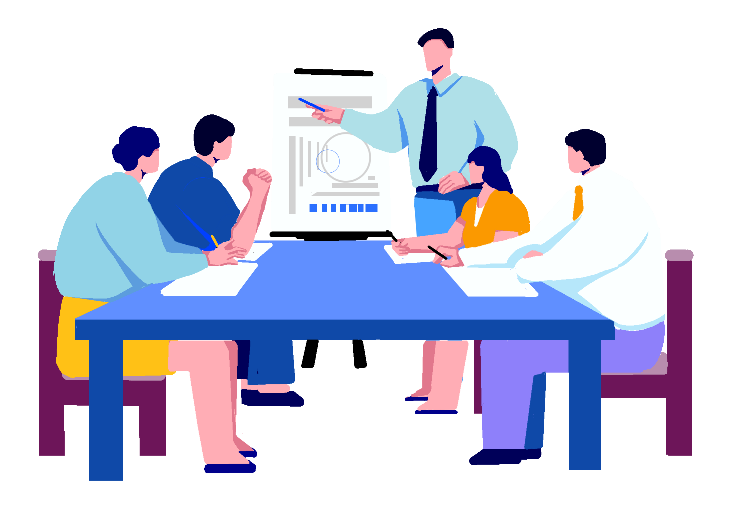 知识
动力
信心
意愿
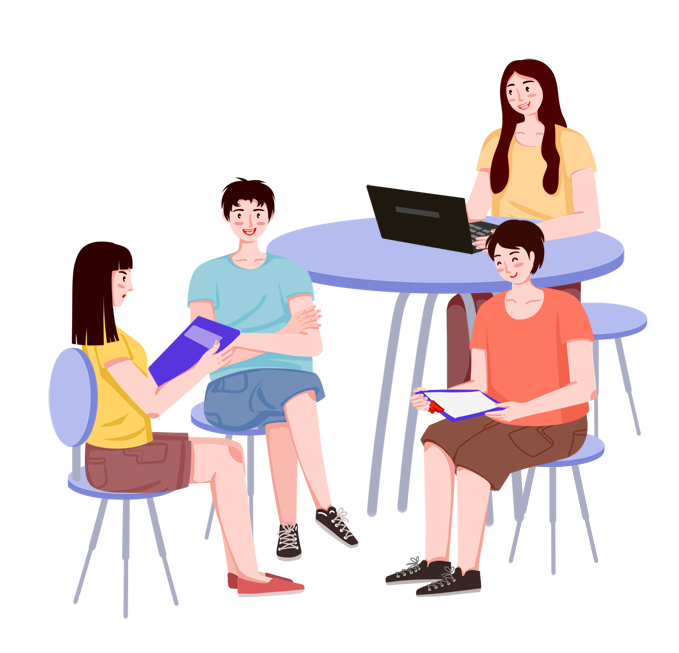 能力低，意愿较高，新员工或新岗位员工
能力高一些，意愿非常低，4-5个月
能力较高，意愿或高或低，9-10个月
能力高，意愿也高，一年以后
04
第四部分
公司下属主要分类
control of decision-making is in the hands control of decision
making is in the hands control of decision
人财：20%
人在：60-70%
人灾：10-20%
这种类型的员工能够起
到模范带头的作用，是
企业稳定的骨干，能给
企业带来财富。
这种类型的员工渴望被别人认同，渴望得到口头表扬，照片见报等等方式的鼓励。
这种类型的员工的嘴巴
就像小喇叭，到处传播
负面消息，给公司制造
麻烦。
人财型特征
工作积极主动，能够影响指导别人
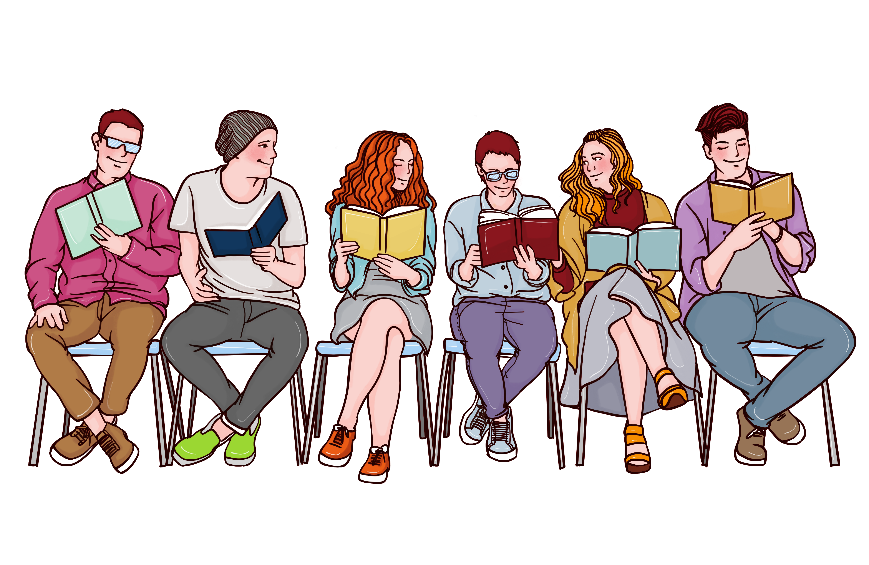 懂得自我激励
  利用最少的资源和时间达成目标
  客观评价问题和现状
  抓住一切机会充电，变革的推动者
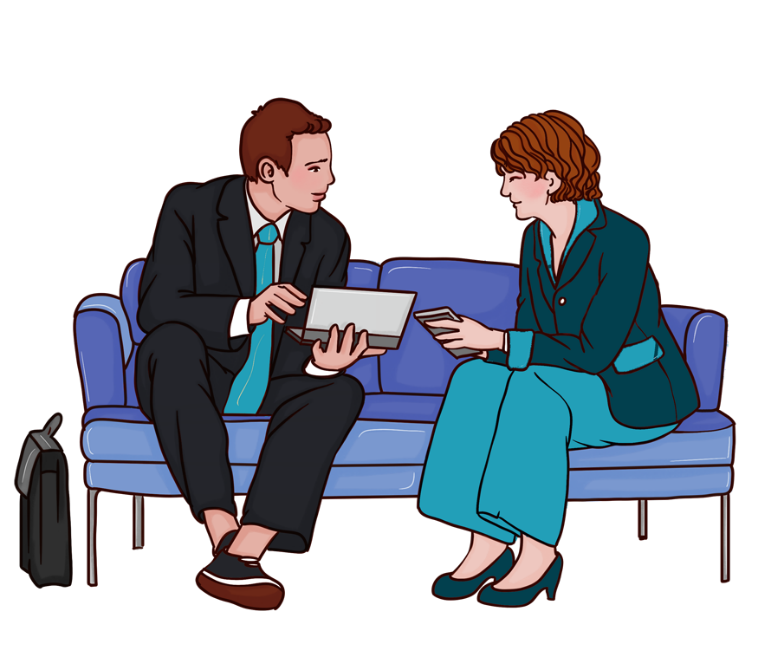 随
需
听
难
习惯跟随别人而不是领导别人需要刺激鼓励才能去做事，困难时会装聋作哑表现与世无争听从别人指挥渴望被人认同
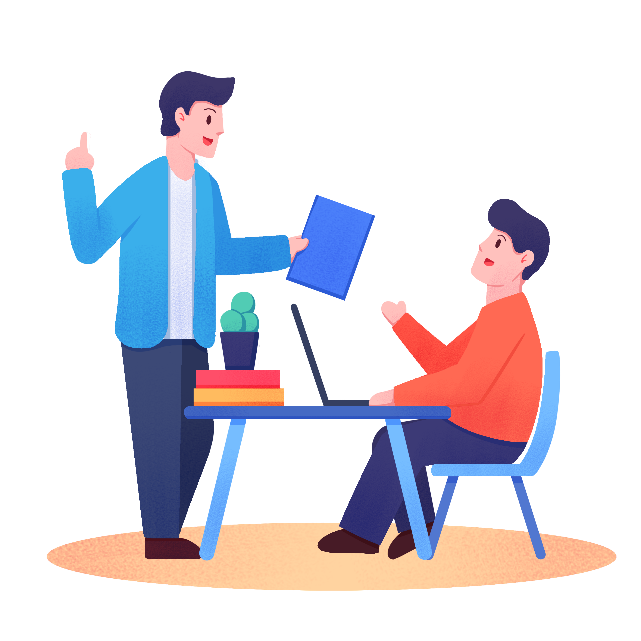 置疑权威，好象领导都不如他。背后议论
对于各种政策和程序的努力或变革缺乏信心。
抱怨公司的目标，怀疑企业能实现这个目标吗？
指挥性行为偏低，支持性行为也偏低。少支持少指导，决策的过程委托下属完成。要求下属自己发现问题，纠正错误。允许下属进行变革。
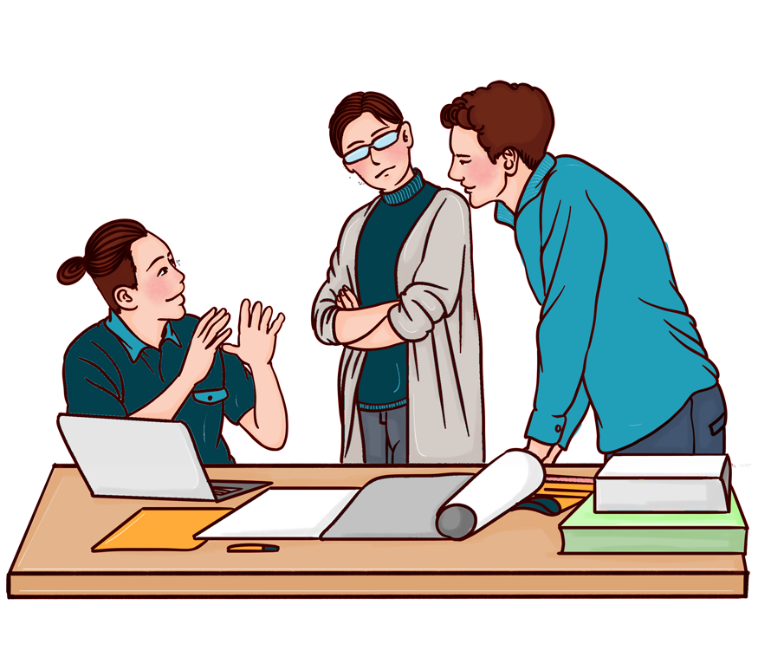 授权式
沟通风格
特征
LEADER
CONTROLLER
员工管理
公司部门员工管理培训
difference between leaders and managers the difference 
between leaders and managers
演示完毕感谢您的观看
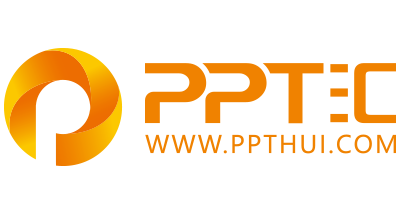 上万精品PPT模板全部免费下载
PPT汇    www.ppthui.com
PPT模板下载：www.ppthui.com/muban/            行业PPT模板：www.ppthui.com/hangye/
工作PPT模板：www.ppthui.com/gongzuo/         节日PPT模板：www.ppthui.com/jieri/
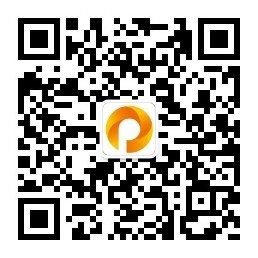 扫描关注公众号“PPT汇”收藏网站防止遗忘/免费获取更多精选PPT模板下载资源
[Speaker Notes: 模板来自于 https://www.ppthui.com    【PPT汇】]
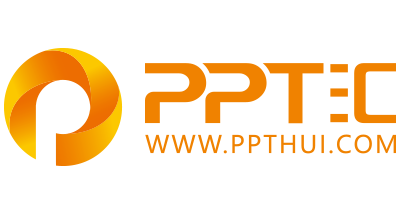 10000+套精品PPT模板全部免费下载
www.ppthui.com
PPT汇

PPT模板下载：www.ppthui.com/muban/            行业PPT模板：www.ppthui.com/hangye/
工作PPT模板：www.ppthui.com/gongzuo/         节日PPT模板：www.ppthui.com/jieri/
党政军事PPT：www.ppthui.com/dangzheng/     教育说课课件：www.ppthui.com/jiaoyu/
PPT模板：简洁模板丨商务模板丨自然风景丨时尚模板丨古典模板丨浪漫爱情丨卡通动漫丨艺术设计丨主题班会丨背景图片

行业PPT：党政军事丨科技模板丨工业机械丨医学医疗丨旅游旅行丨金融理财丨餐饮美食丨教育培训丨教学说课丨营销销售

工作PPT：工作汇报丨毕业答辩丨工作培训丨述职报告丨分析报告丨个人简历丨公司简介丨商业金融丨工作总结丨团队管理

More+
[Speaker Notes: 模板来自于 https://www.ppthui.com    【PPT汇】]